Ледовое побоище
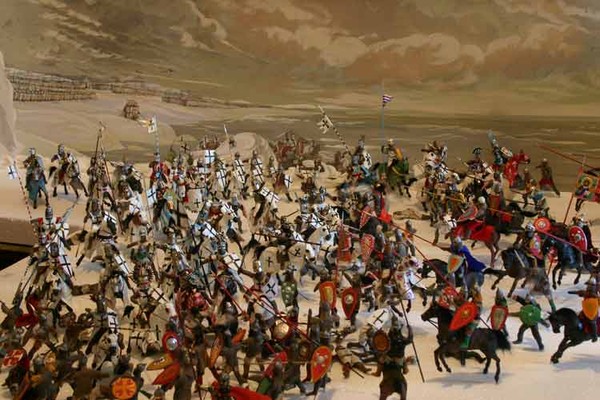 Преподаватель Брайловская И.В.
Александр Невский
Святой благоверный князь Александр Невский родился 30 мая 1220 года в г. Переславле-Залесском. Отец его, Ярослав, был младшим сыном князя Всеволода III Большое Гнездо.  
Мать Александра, Феодосия Игоревна, рязанская княжна.
Немецкие рыцари XIII века
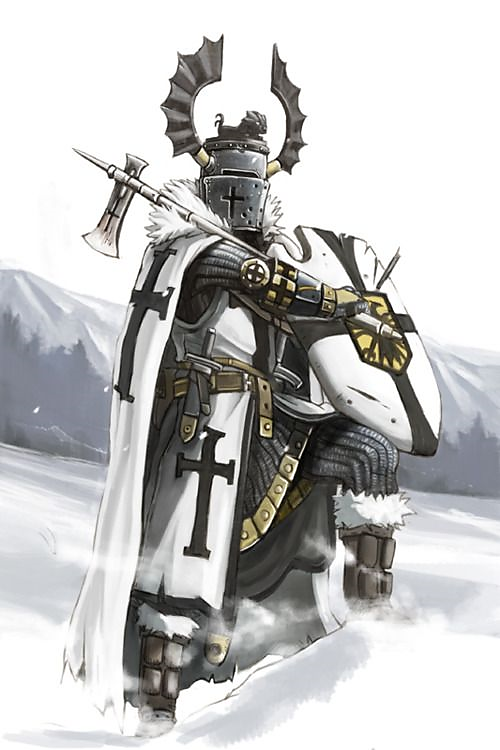 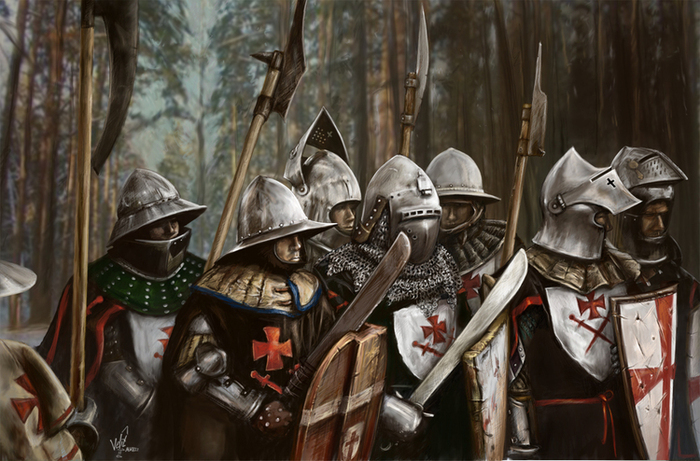 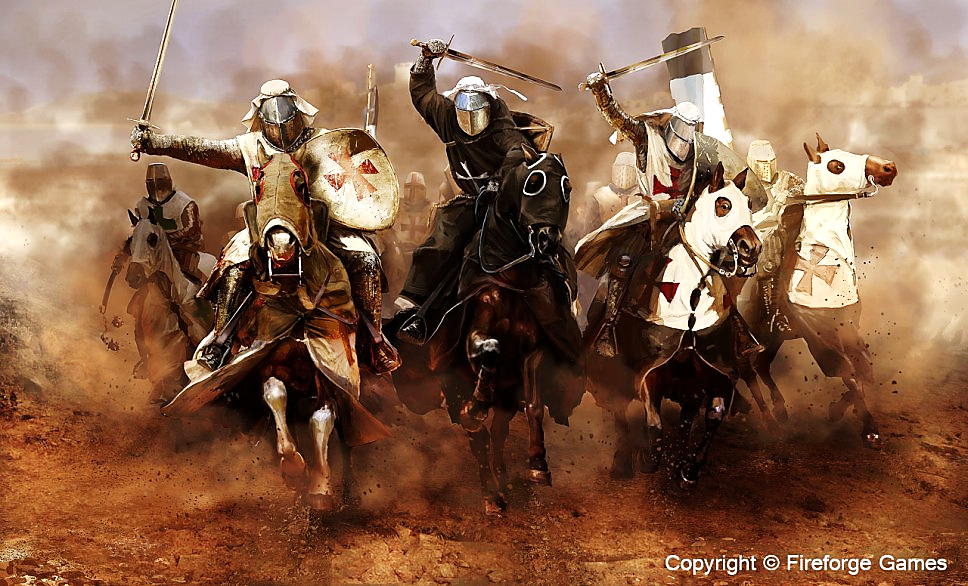 Невская битва со шведами
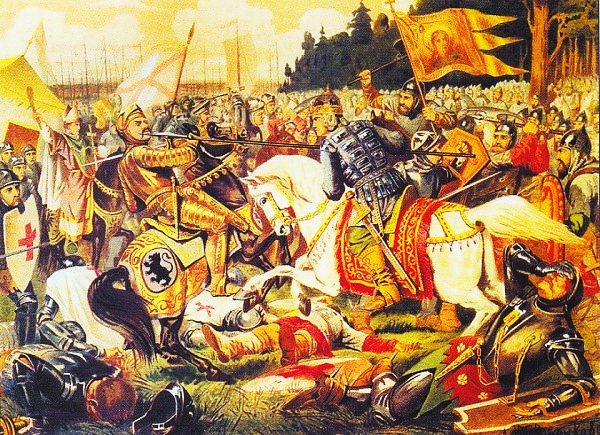 За победу на реке Неве, одержанную 15 июля 1240 года, народ назвал князя  Александра Невским.
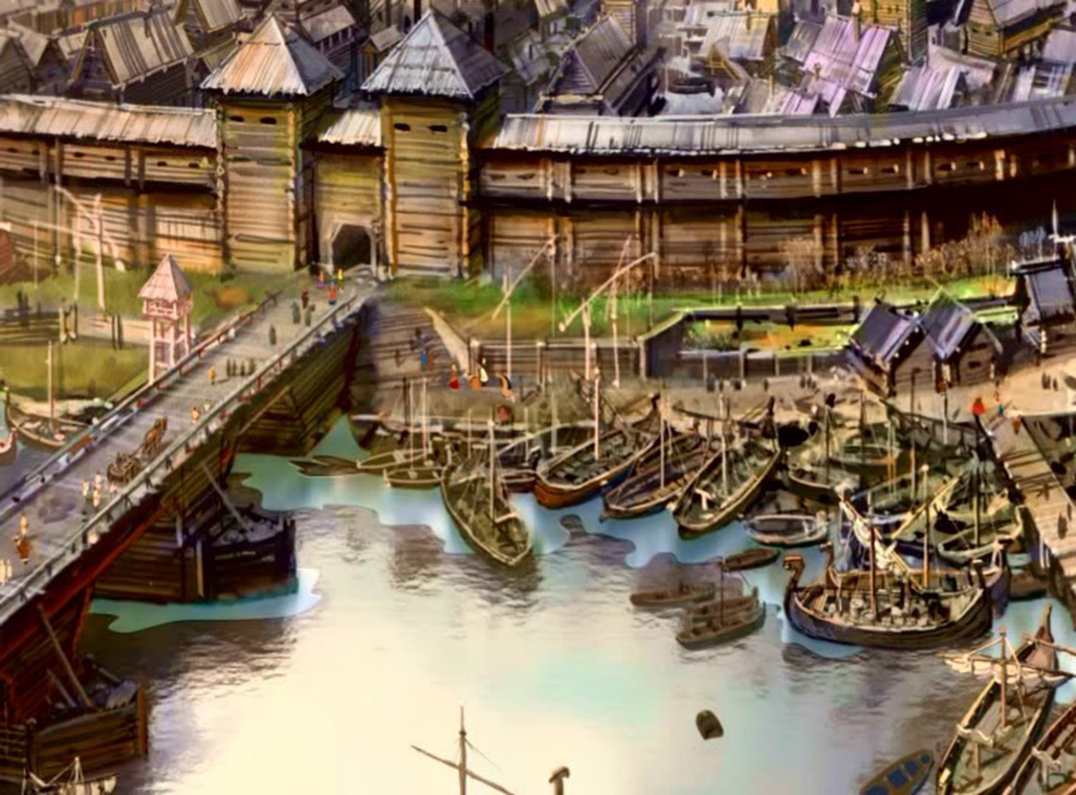 Великий Новгород в XIII веке
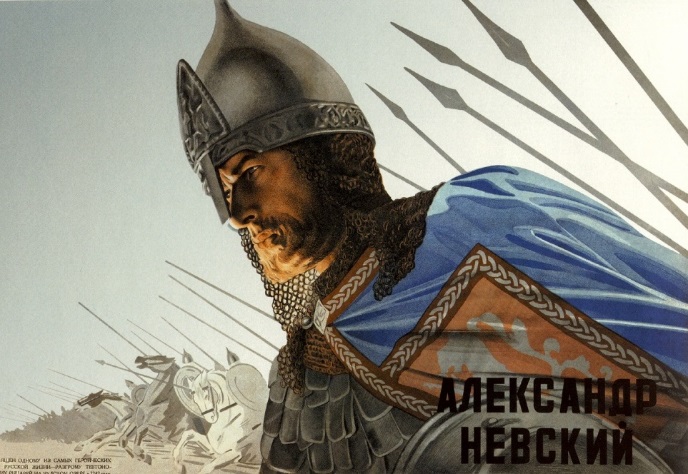 Александр Невский
Направление агрессии с запада
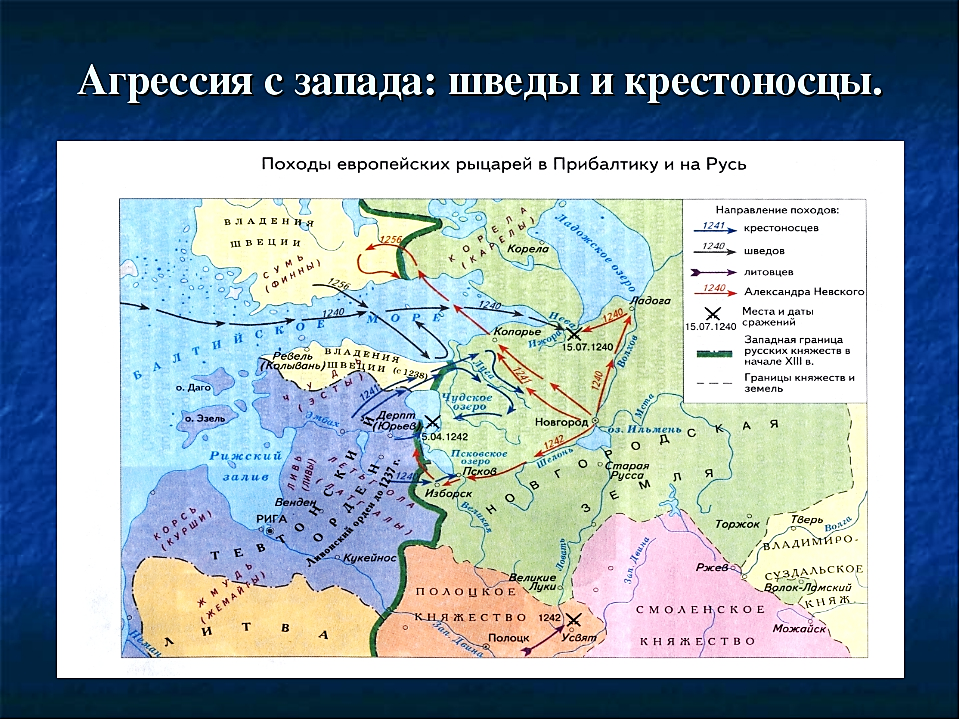 Ливонские рыцари вторглись в Новгородские земли и 
захватили города Изборск и Псков
Изборск
Псков
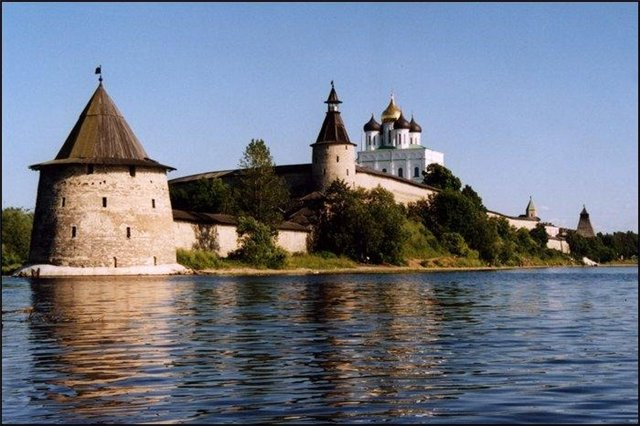 Крепость в Копорье
Разведка Домаша и Кербета
Битва на Чудском озереПостроение войск
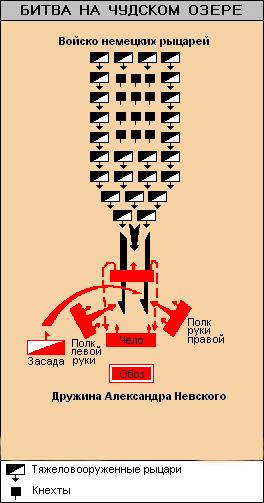 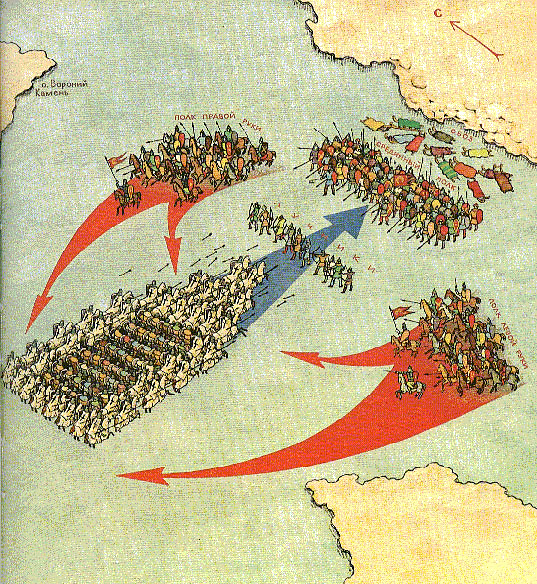 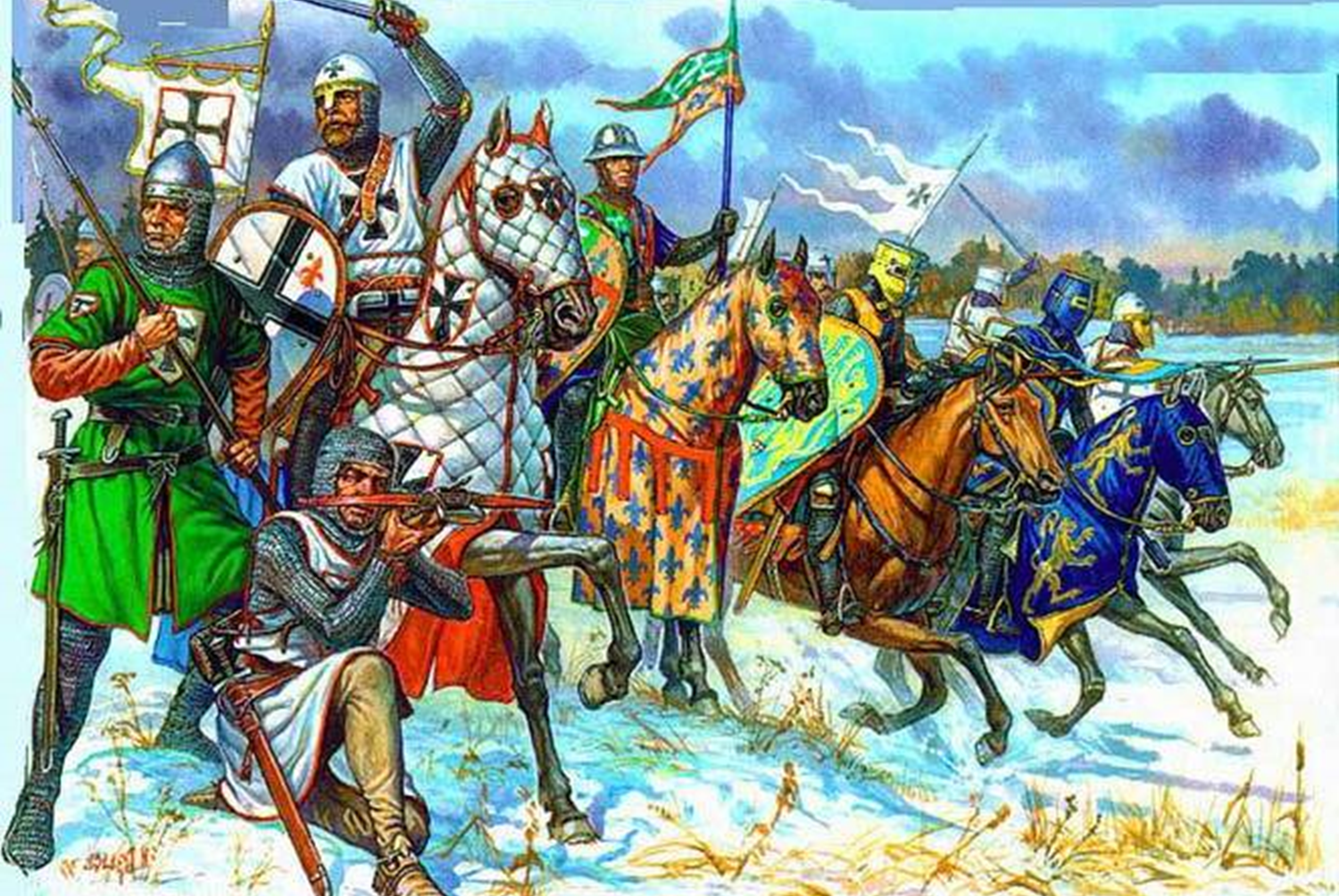 О Б О З
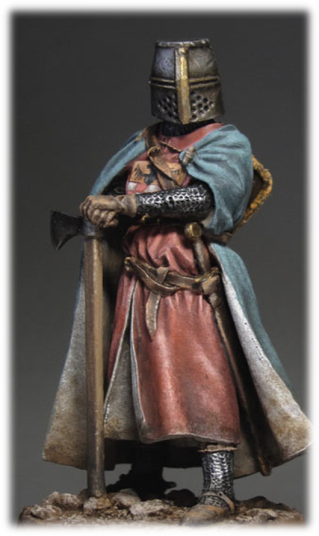 Полк правой руки
Центр
Лучники
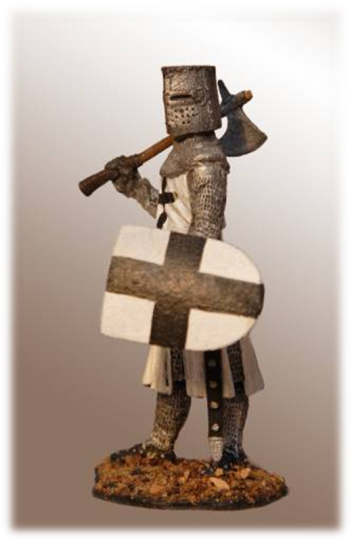 Полк левой руки
Засада
17
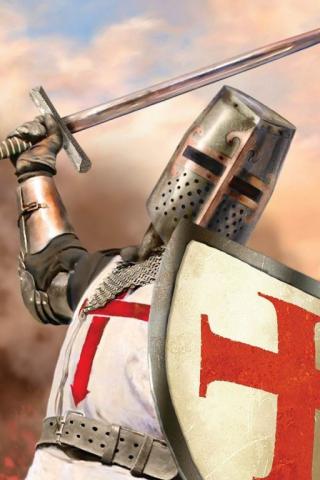 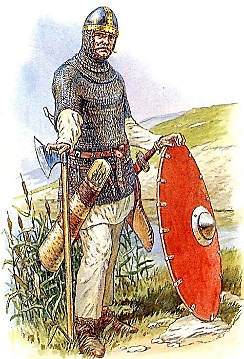 О Б О З
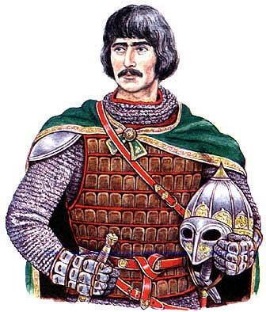 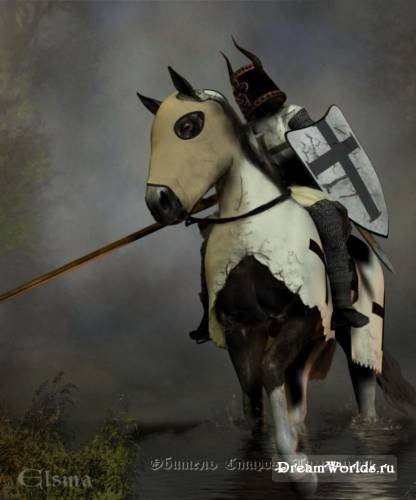 18
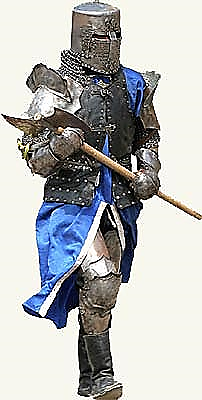 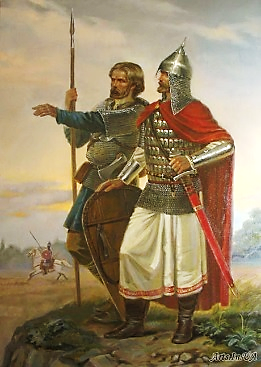 О Б О З
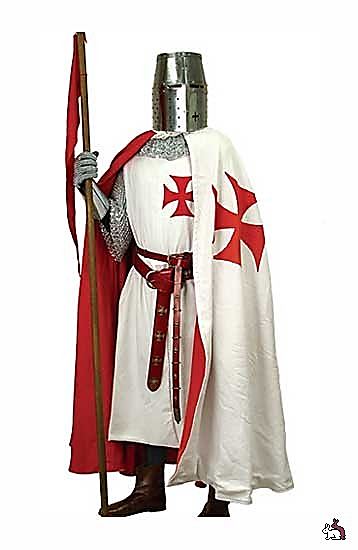 19
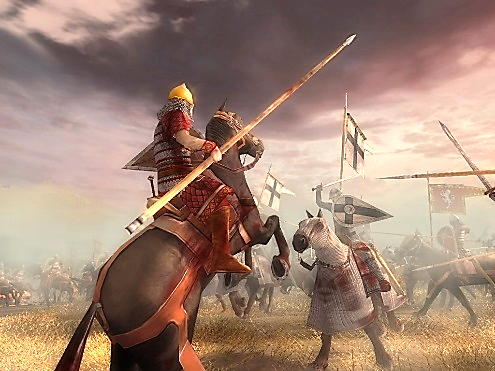 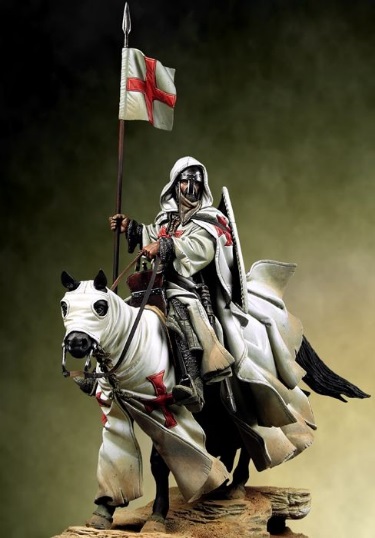 О Б О З
20
Рыцари в окружении
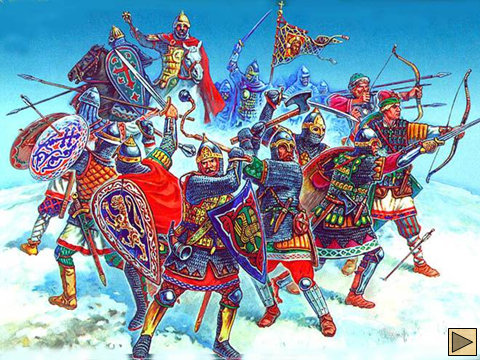 О Б О З
22
Разгром  немецких  рыцарей на льду Чудского озера
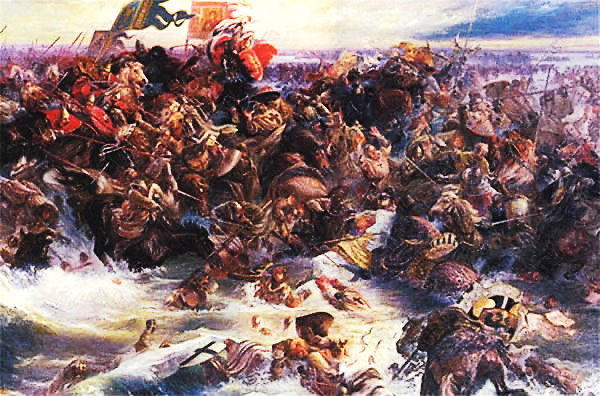 Вес  человека в средневековых доспехах, с оружием, и коня, на котором он сидит составляет 600 килограммов Вес 40 всадников составляет — 24 тонны. Это примерно равно  массе танка Т-34
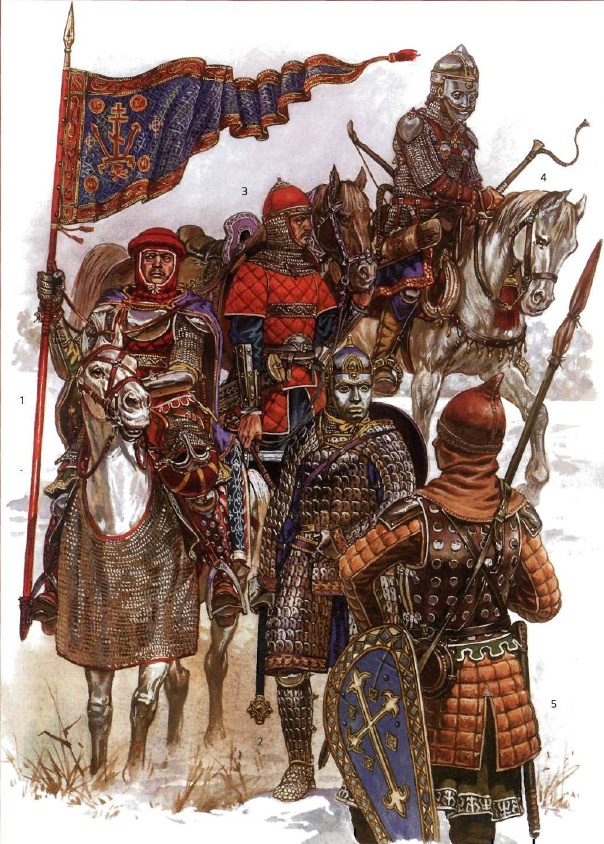 Битва на Чудском озере вошла в историю как образец военной тактики и стратегии.
Эта битва - образец военного мастерства, русской смекалки и мужества русских воинов, защитников нашей Родины.
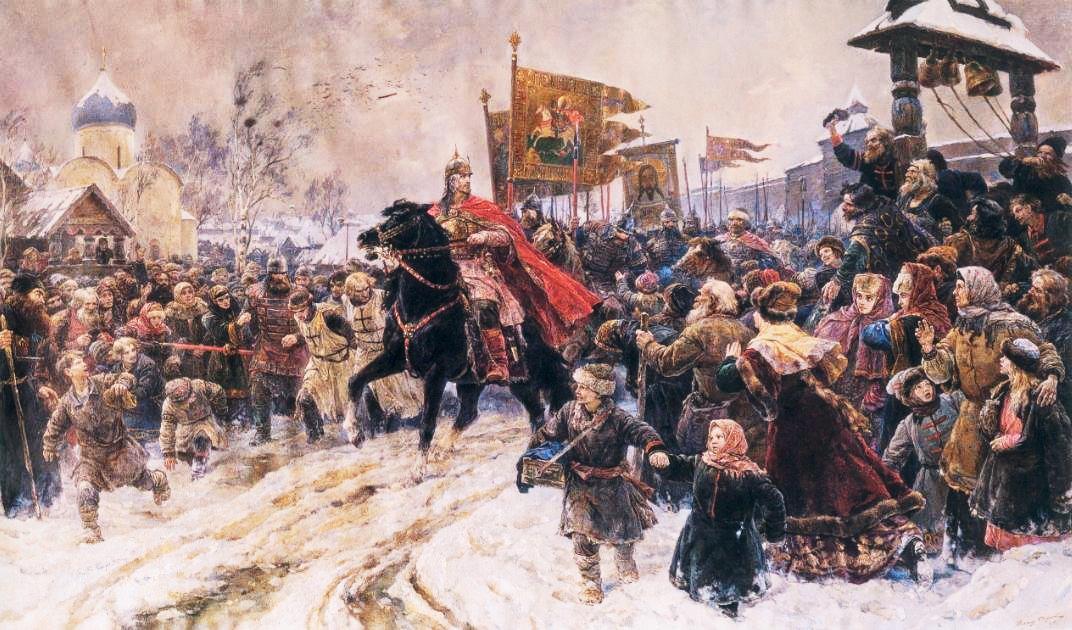 Святой князь Александр Невский канонизирован 
Русской православной церковью в 1547